ПитІміджмейкінг та іміджеві стратегії 1. Поняття іміджу та імідж-менеджменту.2. Іміджмейкінг та іміжформуюча інформації.3. Інструменти іміджмейкінгу.4. Прикладні стратегії іміджбілдінгу.
Історичні факти:	Вперше поняття іміджу з’явилось у 60-80 роках ХХ століття в галузі загальної та соціальної психології в дослідженнях зарубіжних вчених.	Практична теорія іміджу формувалася на Заході в 60-ті роки ХХ ст. в економічній сфері як протидія рекламній діяльності конкурентів. 	Суть її, визначена визнаним фахівцем реклами Д. Огілві: для успішної реалізації товару важливіше створювати у свідомості споживача його позитивний образ, ніж надавати інформацію про його окремі специфічні властивості.
Іміджелогія 
наука про технологію створення бажаного  потрібного образу (п. 90-х р). 

Термін «іміджелогія» перекладається, як «наука про образ» 
(«image» (англ.) – образ, подоба, зображення, відображення 
та «logos» (грец.) – слово, мова, роздум). 

	Прикладна іміджелогія (іміджмейкерство) вивчає технології формування іміджу (неймінг, іміджмейкінг, техніки створення яскравого образу).
ІМІДЖ Від лат. imago, imitari – імітувати – це «мисленне уявлення про людину, товар чи інститут, яке цілеспрямовано формується в масовій свідомості за допомогою пабліситі, реклами або пропаганди
Стратегії управління особистісним іміджем
масовий імідж, тобто образ, орієнтованого одночасно на різні соціальні групи. Мета - досягнення популярності й масового визнання (політик, артист, телеведучий, керівник великої корпорації).

цільовий іміджу - орієнтований на конкретну соціальну групу і орієнтується на очікування певної аудиторії (вузькопрофільній, дитячій, молодіжній, інтелектуальній тощо).

«розрив звичних стереотипів» або «креативний вибух» -  націлена на самореалізацію та побудову оригінального іміджу, що різко дисонує на фоні звичних образів. Оригінальний імідж спростовує будь-які правила й закони.
Габітарний імідж. 
Вербальний імідж. 
Середовищний імідж.
Уречевлений імідж.
Кінетичний імідж. 
Ментальний імідж.
ВИДИ ІНДИВІДУАЛЬНОГО ІМІДЖУ
Позиціонування. 
Міфологозація. 
Емоціоналізація. 
Вербалізація. 
Деталізація.
ІНСТРУМЕНТИ ІМІДЖМЕЙКІНГУ
Структура іміджу (за К. Шенфельдом): - імідж товару, - імідж управлінський/фінансовий, - імідж громадський, - імідж корпорації як продавця.
Імідж тільки частково «належить» фірмі – у вигляді візуальної атрибутики фірмового стилю, інша його частина створюється засобами PR і живе в масовій свідомості споживача.
Пряма іміджеформувальна інформація – та, яку людина одержує під час безпосереднього контакту з об’єктом: 			а) про особливості психіки (характер, темперамент, інтелект, а також про установки, світогляд і. т. д.) 			б) про зовнішність.
Непряма іміджеформувальна інформація – це інформація, отримана від третіх осіб:	1) «треті особи», тобто люди, що повідомили про людину якусь інформацію; 	2) продукти вашої діяльності; 	3) сформоване людиною середовище її існування (кабінет або будинок, автомобіль, секретар, імідж усієї організації).
Прикладні стратегії іміджбілдінгу: - стратегія лідерства за категорією,- стратегія просування іміджу в контексті просування актуальної ідеї-мрії, - через персоніфікацію корпоративного іміджу в іміджі лідера, - через лідерство за якістю, - за контрастом з контекстом.
Складові корпоративного іміджу : 

характер і стиль відносин із клієнтами компанії (прихильниками, виборцями тощо);
образ персоналу компанії (думка про кваліфікацію і професійні якості працівників, їхні особисті якості, стиль поведінки і зовнішній вигляд, про віковий і статевий склад колективу); 
уявлення про стиль компанії (її роль і місце на ринку, наявність власної бізнес-політики, характер і зміст зв’язків із зовнішніми об’єктами); 
загальна атмосфера в компанії, рівень корпоративної культури (психологічний клімат у місцях прямих контактів і продажів, офісах і приміщеннях для прийому відвідувачів); 
дизайн будівель і приміщень; 
візуальні атрибути самобутності, зовнішня атрибутика – іміджева символіка (назва, герб, гімн, прапор, традиції, уніфікована форма одягу, логотип, слоган, девіз тощо).
Створення іміджу
Вивчення настанов громадян щодо ідеального іміджу політичного…діяча
Дослідження характеристик іміджу реального суб'єкта, сформованого зокрема на основі медіаобразу
Створення упаковки нового іміджу суб'єкта, який може купити суспільна свідомість
Розмаїття форм та засобів рекламування нового образу
Реалізація, продаж створеного іміджу
основні іміджі у сфері політики
Людина з народу – працелюбність, турбота про сім'ю, патріотизм, простота…

Справжній лідер – відповідальний, рішучий, послідовний
Гарний сім’янин – імплементує образ першої леді 

Культурна людина – наукові досягнення, які стануть при нагоді
Основні підходи до формування іміджу
Контекстний – впровадженню іміджу у певній сфері, певну аудиторію та ін. 

Зіставлювальний, порівняльний – порівняння іміджів політиків, партій …
Функціональний 
Дзеркальний,
Поточний,
Бажаний,
Негативний,
Множинний
Досвід передвиборчих матеріалів
Свідчення – підтримка публічного авторитета
Калейдоскоп контрастів – формування  негативного контрасту конкуренту
Позитивні емоції – приємні епізоди з життя кандидата
Досвід – позиціонує компетентність політика
Репортажі – привязка політика до конкретної позитивної події
Трешіміджеві технології - соціально-комунікаційні технології формування іміджу, сутність яких, за визначенням О. Холода, полягає в тому, щоб утворити замінники (символи) реального образу фігуранта (людини, організації, колективу, міста, країни, союзу країн тощо) за допомогою специфічних дій-комплексів, які систематично нав’язують інформацію.
Треш-іміджеві технології
- технологія навмисної демонстрації суперечливих або негативних фактів діяльності,
- об’єднання з негативом,
- навішування ярликів, 
- клапан (зміна позитивної оцінки на негативну), 
- перенесення або трансфер негативу, 
- використання іронії і сарказму, 
- використання технології рейтингування, що свідчать про суспільне несхвалення фігуранта 
- технологія навмисної демонстрації вербально-комічних фрагментів діяльності, технологія навмисної демонстрації фактів бездіяльності та ін.
Типові засоби руйнування іміджу
Імідж держави

мідж країни — це комплекс об’єктивних взаємопов’язаних характеристик державної  системи (географічних, соціально-економічних, суспільнополітичних, національно-конфесійних, культурних, демографічних та ін.), сформованих у процесі еволюційного розвитку країни як складної багатофакторної підсистеми світового устрою.

сукупність раціональних та ірраціональних уявлень, що не дають глибокого розуміння про країну, апелюючи до образів, стереотипів, метафор чи символів, які представляють лише якусь її частину або напрям функціонування.
Імідж держави
Первинний 

це уявлення людей про територію, яке фіксується при першому з нею знайомстві.
Вторинний

складається у процесі конкуренції чи порівняння територій між собою.
Публічні прояви іміджу держави у масовій свідомості: 

імідж державної влади і безпосередньо лідера;
імідж політичного режиму;
імідж соціально-економічного розвитку, показники фінансової стабільності, імідж інвестиційного клімату держави;
імідж оборонної здатності армії та ВПК держави; імідж стратегічних комунікацій, державної інформаційної політики, національної безпеки;
зовнішньополітичний імідж;
соціокультурний імідж держави та імідж унікальності;
імідж інвестиційного клімату та імідж перспективності.
Просування державного іміджу
Зовнішній рівень 

природні ресурси,
лідер, 
міжнародний авторитет,
участь у міжурядових організаціях,
публічна історія,
експортні бренди.
Внутрішній рівень

менталітет, 
цінності та ідеї, 
вдалість реформ, 
соціальний захист населення,
публічна історія.
Публічний імідж держави
формується :

інструментами стратегічних комунікацій,
векторами державної зовнішньої та внутрішньої політики
складають:

інформація про державу на офіційних ресурсах, 
державна символіка (герб, прапор, гімн та ін. нац. знаки відмінності),
неформальні колективні смисли (цінності, символи, стереотипи, історична пам’ять, міфи, слова-маркери, нац. герої та знакові публічні особи) тощо
Приватний імідж держави
Формується через :

власний досвід,
враження від відвідування,
міжособистісні розмови,
поверхових знань про кухню,
національний костюм, 
традиції і свята народу.
Цей рівень іміджу
держави за змістом є більш споживацьким змістом.
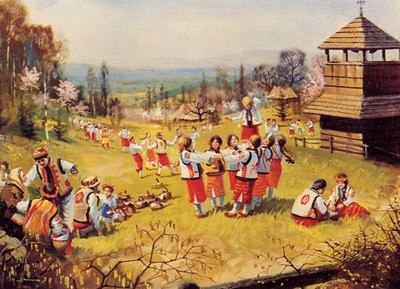 Процес просування позитивного публічного іміджу державимає охоплювати:▪програми персонального іміджу перших осіб держави – «персоніфікація території»;▪ програма стратегічних комунікацій держави та формування її позитивного іміджу; ▪ програма івент-менеджменту просування держави за кордоном; ▪ галузеві програми (туризму, інвестиційного клімату, освіти тощо); ▪ програми узгодження ієрархії іміджів (міст, областей) тощо. Послідовна цілеспрямована іміджева політика території сприяє кристалізації іміджу в бренд зі стійкими репутаційними характеристиками. За Т. Нагорняк
Нагорняк Т. Л . Публічний імідж України в умовах невизначеності. Політичне життя. 2022. №1. С. 77-86. URL: file:///C:/Users/User/Downloads/12038-%D0%A2%D0%B5%D0%BA%D1%81%D1%82%20%D1%81%D1%82%D0%B0%D1%82%D1%82%D1%96-23885-1-10-20220413%20(2).pdf
	Бебик В.М. Інформаційно-комунікаційний менеджмент у глобальному суспільстві: психологія, технологія, тезніка паблік рилейшнз : монорафія. Київ:МАУП, 2005. 440 с. https://uu.edu.ua/upload/Osvita/Navch_metod_d_t/Navch_metod_materiali/Zhurnalistika/Informac_comunicac_management.pdf
	Дячук В. П. Іміджологія. Соціокультурний вимір : навч. посіб. Київ : Видавництво Ліра-К, 2017. 308 с. https://elib.nakkkim.edu.ua/bitstream/handle/123456789/3688/Diachuk_Imigologia.pdf?sequence=1&isAllowed=y
	Імідж України. Міністерство закордонних справ України. https://mfa.gov.ua/tag/imidzh-ukrayini?&type=all&tags=%D0%86%D0%BC%D1%96%D0%B4%D0%B6%20%D0%A3%D0%BA%D1%80%D0%B0%D1%97%D0%BD%D0%B8
Список літератури